3. SEMINÁŘ
měření frekvence   
 nemocí v populaci
DEFINICE EPIDEMIOLOGIE
Epidemiologie studuje 
rozložení a determinanty stavů a událostí 
majících vztah ke zdraví
v určených populačních skupinách 
a využívá výsledků tohoto studia ke zvládání zdravotních problémů.
VÝCHODISKA EPIDEMIOLOGIE
Deskriptivní epidemiologie (Jaké je zdraví populace?) 
měření a hodnocení rozložení zdraví a jeho vývoje 
populace a její podskupiny

Analytická epidemiologie (Proč je takové?)
příčinné faktory a determinanty zdraví
identifikace a rozložení - čas, místo, podskupiny

Experimentální epidemiologie (Jak je lze zlepšit?)
realizace a hodnocení vhodných opatření
VŽDY MUSÍME DEFINOVAT
Předmět (jednotku) měření
 Sledovanou (exponovanou) populaci
 Čas sledování
Určení jednotky měření
OSOBA - nositel nemoci
	 -  počet osob infikovaných HIV, počet diabetiků
PŘÍPAD ONEMOCNĚNÍ 
jako časová epizoda (počet angín, chřipek)
JINÁ UDÁLOST
návštěva lékaře, hospitalizace, pracovní neschopnost, přiznání invalidního důchodu
Určení sledované (exponované) populace
V RS -  celá populace ČR (příp. muži ČR, ženy ČR, populace krajů a okresů).
V epidem. studiích - přesnější specifikace (místní, časová, věcná).
Vymezení populace se odvíjí od cílů studie.
Vymezenou populaci označujeme jako exponovanou (též jako populaci v riziku).
Vyčerpávající vs. výběrová šetření
Určení času
přesně vymezit časový okamžik nebo interval měření
Základní ukazatele nemocnosti
Průměrná doba trvání nemoci (t)
Incidence (I)
Prevalence (P)
Průměrná doba trvání nemoci
celkový počet prostonaných dnů vydělíme počtem případů nemoci
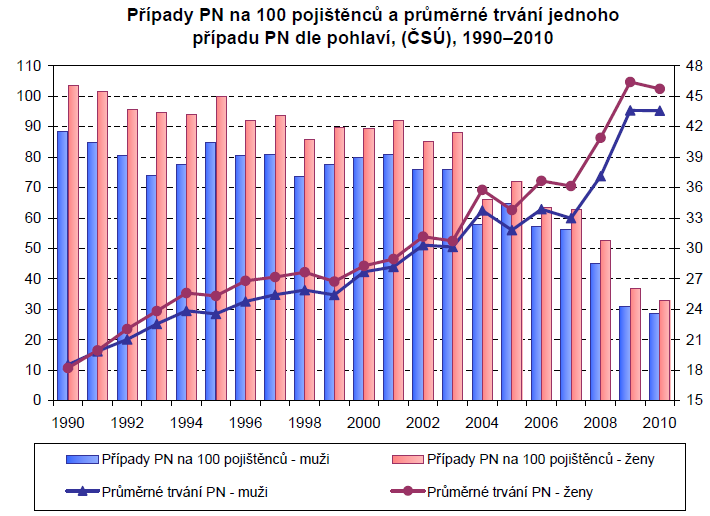 Incidence
Absolutní incidence
Relativní incidence
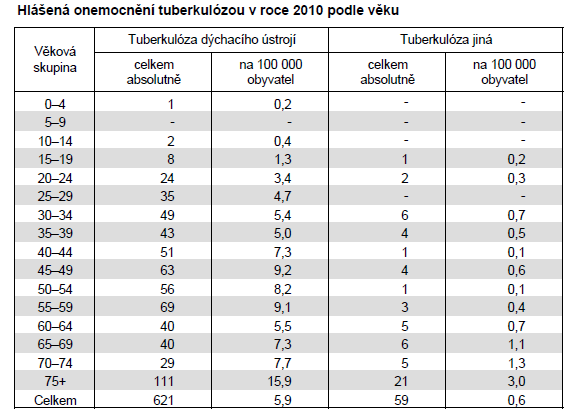 Incidence
Absolutní incidence
Relativní incidence  

Typy relativní incidence:
Incidence risk
Incidence rate
Incidence odds
Incidence risk
Do studie bylo vybráno 5000 mužů, kteří netrpěli  ICHS. Pravidelně byli kontrolováni v průběhu 5 let (longitudinální studie). Po 5 letech byla ICHS (tj. nová onemocnění) diagnostikována celkem u 250 sledovaných mužů.
Incidence risk se vypočítá tak, že počet nových onemocnění (d) dělíme počtem sledovaných osob, které byly na počátku intervalu bez nemoci (N).
risk (pro dané časové období) = d/N
Incidence risk
Incidence risk = 250/5000 = 0,05

Interpretace: 	
 Pravděpodobnost (riziko) onemocnění  ICHS je       50 případů na 1000 osob a 5 let.
 5-leté riziko onemocnění ICHS je 50 případů/1000
Incidence risk
Pravděpodobnost jedince, že onemocní.
Pravděpodobnost roste s délkou sledování.
Max. hodnota = 1 (1 nemoc na 1 osobu)
Nelze použít pro opakující se nemoci.
Incidence rate
osoby nemohou být sledovány  po celou určenou dobu  (smrt, stěhování, osobní důvody pro vystoupení ze studie)
je vhodné použít pro výpočet incidence ukazatel incidence rate (nazývaný též incidence density).
Incidence rate
Počet nových onemocnění (d) dělíme součtem dob (let, měsíců, dnů) sledování všech osob bez nemoci (Y).
Jednotky: „osoboroky“ (osoboměsíce, osobodny)
Frekvence výskytu nových onemocnění
Vhodná i pro opakující se nemoci 
V rutinních statistikách „střední stav obyvatelstva“ = „osoboroky“
Výsledky longitudinální studie diabetu(straší ženy s pozitivní rodinnou anamnézou)
1
  2
  3
  4
  5
  6
  7
  8
  9
10

              diagnostikován diabetes
              úmrtí
1. Jaké je riziko diabetu v prvních 5 letech?
33,3 případů na 100 žen a 5 let.

2. Jaké je riziko diabetu v celém 10-letém období?
75 případů na 100 žen a 10 let.

3. Jaká je incidence rate diabetu ve studované skupině žen?
11,3 případů na 100 žen a 1 rok.
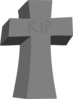 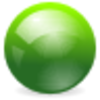 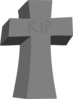 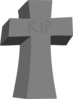 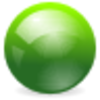 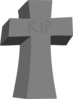 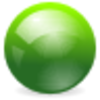 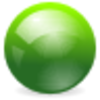 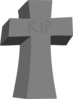 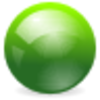 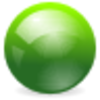 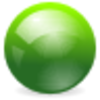 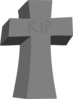 Incidence ODDS
Počet osob, které v průběhu sledování onemocněly (d), dělíme počtem osob, které v průběhu sledování neonemocněly  (N- d).
 Z předchozího příkladu:
Výsledky longitudinální studie diabetu(straší ženy s pozitivní rodinnou anamnézou)
1
  2
  3
  4
  5
  6
  7
  8
  9
10

              diagnostikován diabetes
              úmrtí
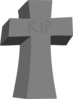 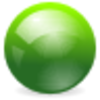 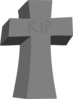 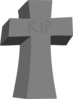 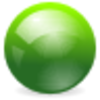 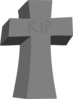 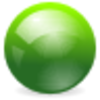 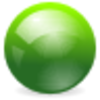 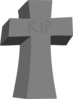 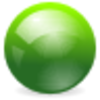 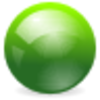 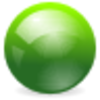 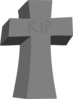 Incidence ODDS
Počet osob, které v průběhu sledování onemocněly (d), dělíme počtem osob, které v průběhu sledování neonemocněly  (N- d).
 Z předchozího příkladu:                     
   incidence odds = 6 / 2 = 3
                                                     
Interpretace: U žen ve sledované skupině je 3x větší pravděpodobnost onemocnět než neonemocnět.
Prevalence (P)
Vývoj počtu diabetiků v letech 2005-2010
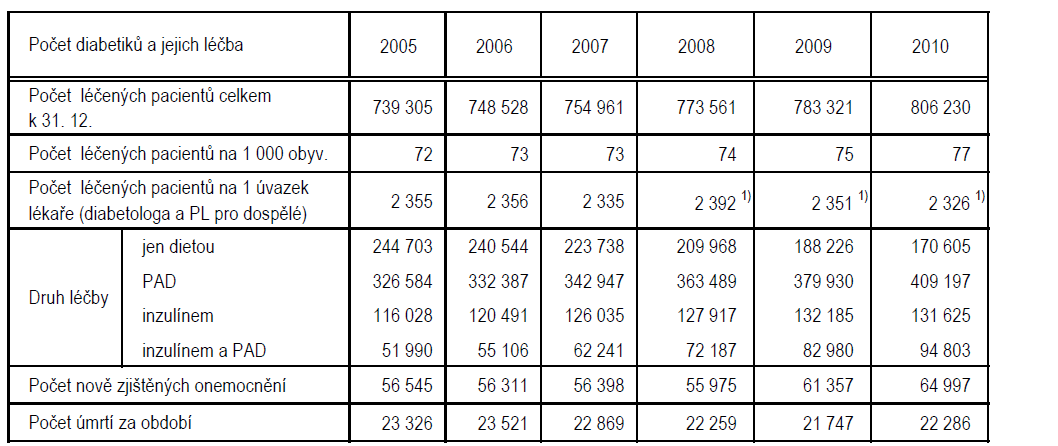 Okamžiková prevalence
Počet nemocí (nemocných osob) v určitém časovém okamžiku
                
           počet všech nemocných v daném okamžiku 		                   
   P =                                                                             x  100
                 počet osob v exponované populaci 
					     v daném okamžiku
Intervalová prevalence
Počet nemocí (nemocných osob) ve vymezeném časovém intervalu

                    počet nemocných na začátku intervalu +
         + počet nově onemocnělých během intervalu
P =				                                                           x 10k
             střední stav osob v exponované populaci
Průměrná intervalová prevalence
Průměr okamžikových prevalencí za určitý  interval

                         počet nemocných, který připadá    
               průměrně na 1 den daného intervalu
  P =				                                                           x 10k
             střední stav osob v exponované populaci
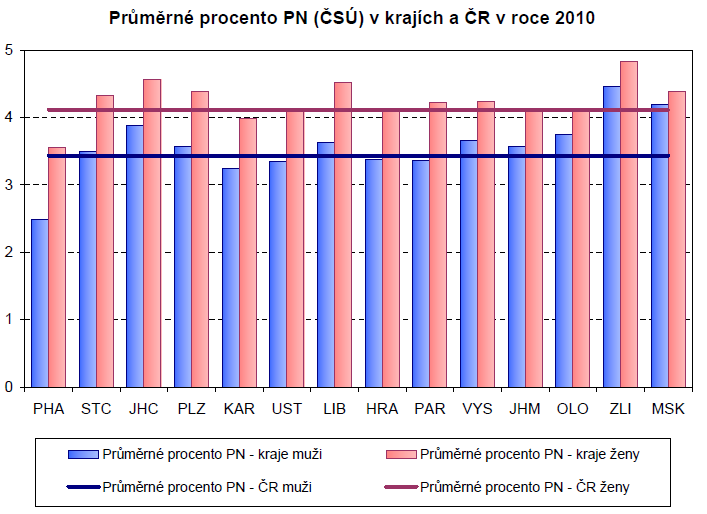 Vztah mezi ukazateli nemocnosti
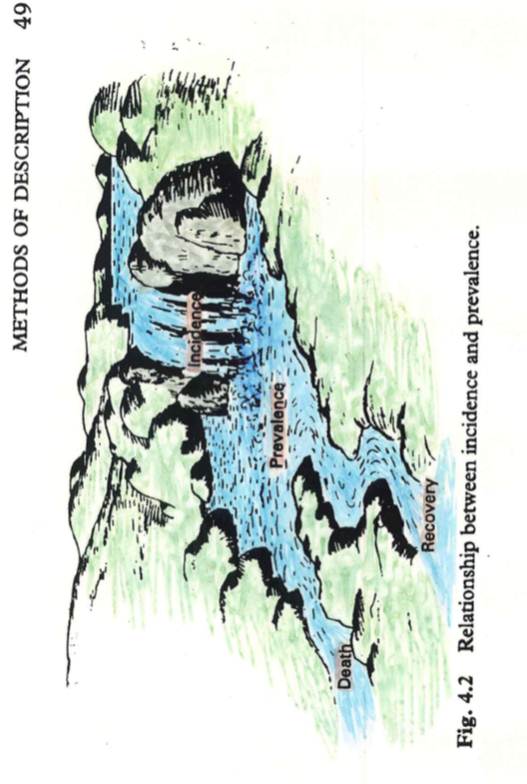 INCIDENCE
PREVALENCE
ÚMRTÍ
UZDRAVENÍ
Vztah mezi ukazateli nemocnosti
Každý nový případ nemoci zvyšuje prevalenci.

Ke snížení prevalence dochází pouze v důsledku uzdravení či úmrtí.

Je-li míra uzdravení a úmrtí nízká, pak i nízká incidence může způsobovat vysokou prevalenci.
Vztah mezi ukazateli nemocnosti
Pokles úmrtnosti nemusí znamenat snížení incidence, ale pouze účinnější léčbu.

Rozdíly v prevalenci mohou být výsledkem jak různé incidence, tak různé míry uzdravení    a různé míry úmrtnosti.

V případě chronických  nemocí s nízkou mírou úmrtnosti pak můžeme prevalenci spočítat takto:
P = I x t
Prevalence a incidence
Graf ukazuje trendy v incidenci a prevalenci určité nemoci v průběhu 50 let. Která z následujících interpretací grafu je správná?
A: Nemoc má stále častěji chronický charakter a snižuje se její fatalita.
B: Pacienti umírají na tuto nemoc dříve než v předchozích letech.
C: Trvání jednotl. případů nemoci se zkracuje v důsl. účinnější léčby.
D: Nemoc se v důsledku lepší prevence vyskytuje stále vzácněji.
Záznam o výskytu nemoci v souboru 200 osob v průběhu 1 týdne (po-ne)
1
            2
            3
            4
            5
            6
            7
            8
            9
          10

         Vypočítejte incidenci risk a prevalenci okamžikovou (v neděli),
         intervalovou (po-ne) a průměrnou intervalovou (po-ne).
t = 14
            t = 5
            t = 6
            t = 4
            t = 5
            t = 4
            t = 5
            t = 5
            t = 7
            t = 8      
             63
4
3
1
1
1
3
6
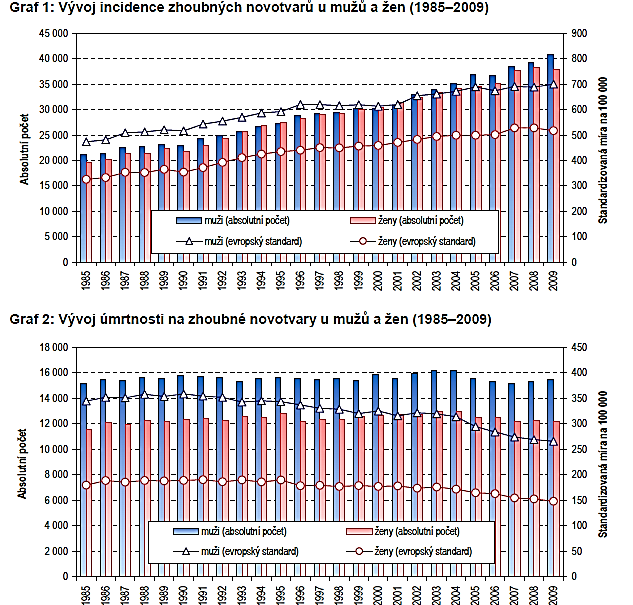